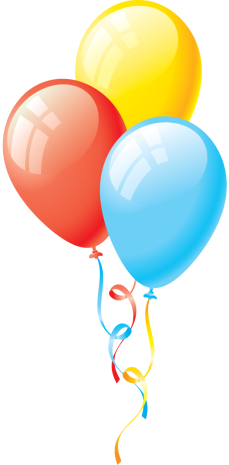 Любви  моей неиссякаемый источник …
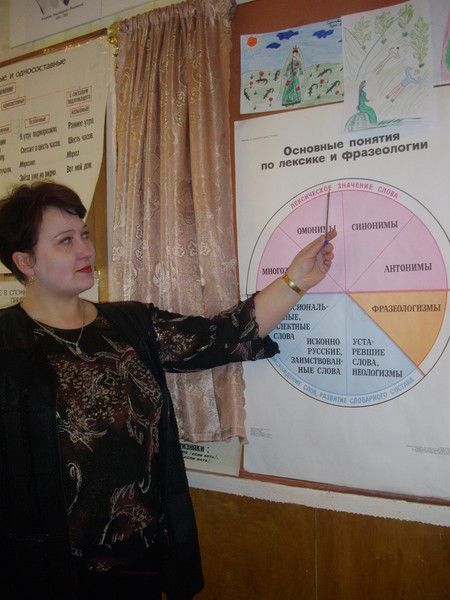 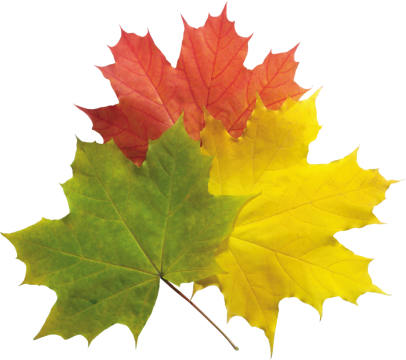 Цапенко
 Оксана Владимировна,
учитель русского языка и литературы, МОУ  «Зональная средняя школа»
2010 год
Чтобы быть хорошим преподавателем, нужно любить то, что преподаешь, и любить тех, кому преподаешь.                                      В. Ключевский
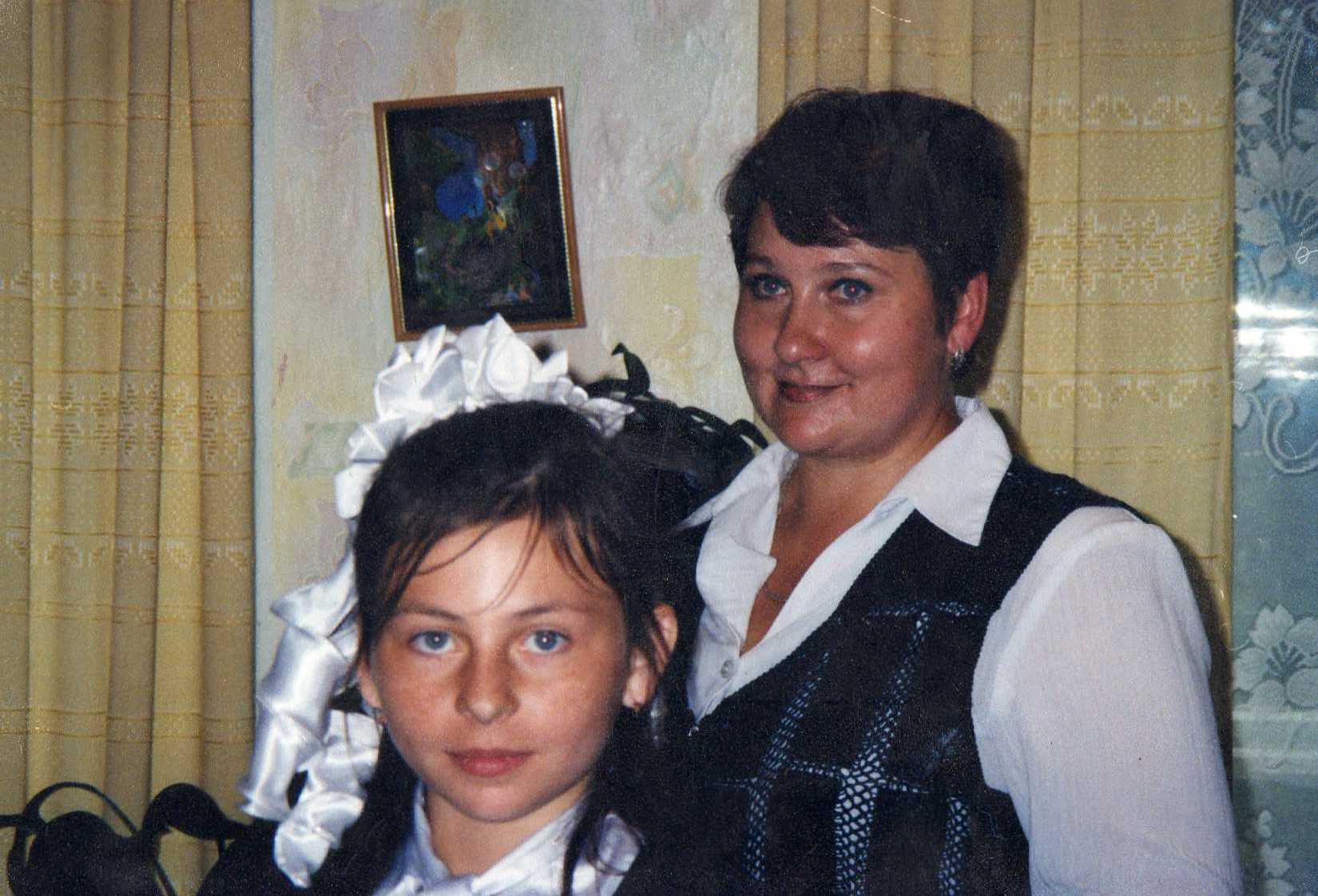 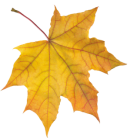 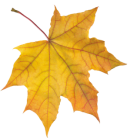 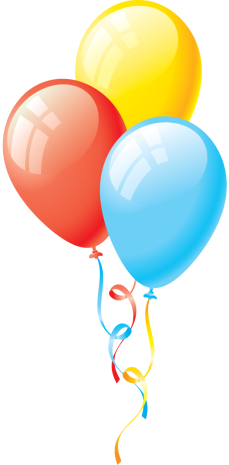 Начиная работать в школе, я прекрасно понимала, что  быть учителем - огромная ответственность. Умение понять, почувствовать ребенка, принять его таким, каков он есть,  полюбить в совокупности с профессиональными знаниями и умениями могут совершать чудеса.  
 Первые уроки,  проведенные мною,  убедили меня в том, что  учителю нужно создать все необходимые условия  для  учеников, благодаря которым  им будет   интересно учиться. Не заставлять, а заинтересовывать, надо сделать серьезное обучение занимательным, давая интересные уроки. 
Яркость, эмоциональность, разнообразие видов работ, содержательный урок,  вызывающий самостоятельный поиск ребенка, активность его пытливого, ищущего ума - вот к чему надо стремиться, решила я, в то время начинающий,   достаточно молодой педагог.
Учить сегодня- сложная задача, 
Ученье, как вершина,  нас зовет 
Быть современным, грамотным, 
а это значит - 
                          учить себя, чтоб двигаться вперед!
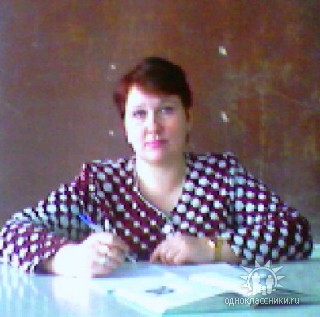 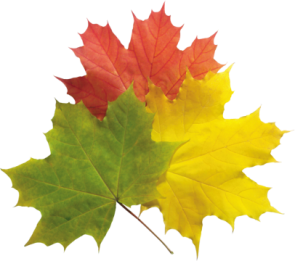 И вот теперь за плечами 15 лет педагогической работы, которые пролетели так быстро, как будто прошел всего один. Имею 1 квалификационную категорию, возглавляю методическое объединение словесников школы.
        Но как и прежде  считаю, что главным в процессе обучения и воспитания подрастающего поколения должны быть  знания учителя, глубокая культура, уважение и любовь к человеку, что и определяет характер взаимоотношений с воспитанниками и качество знаний, умений, навыков детей
. Мое профессиональное кредо-– регулярно пополнять и совершенствовать свои знания, соответствовать времени, в котором живу, месту, которое занимаю.
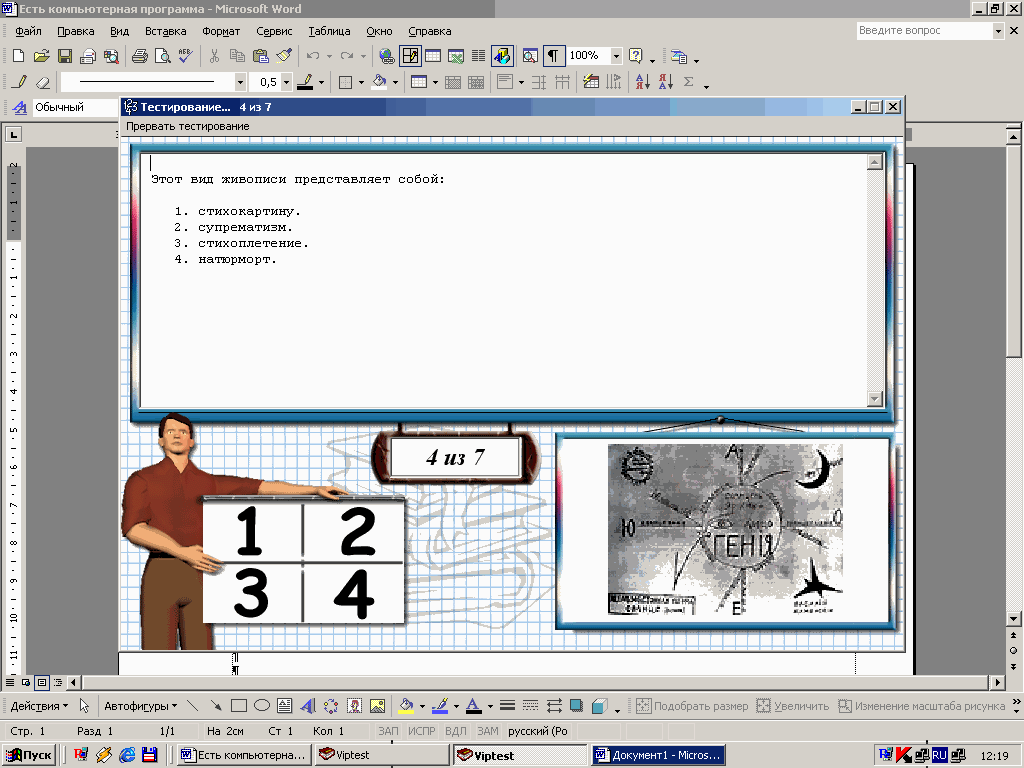 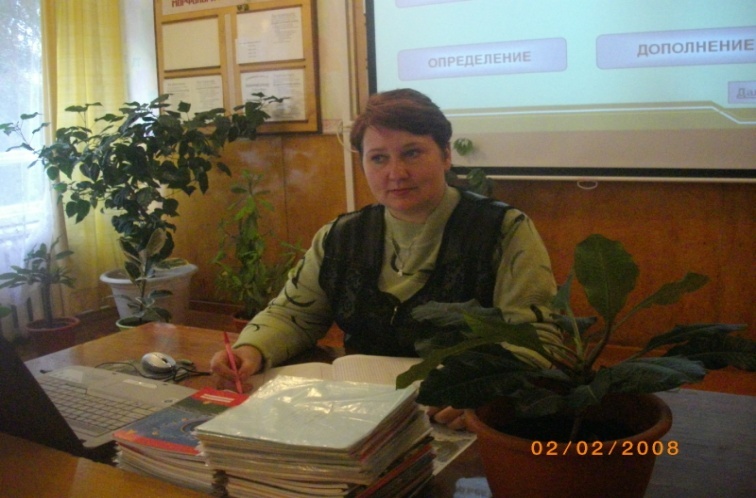 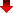 Участие в сетевых педагогических сообществах помогает мне совершенствовать свои профессиональные качества:
Став участником  ниже перечисленных сетевых педагогических сообществ,  я нашла много полезных ресурсов и интересных людей, которые помогают мне  в решении сложных преподавательских задач
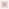 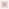 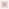 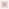 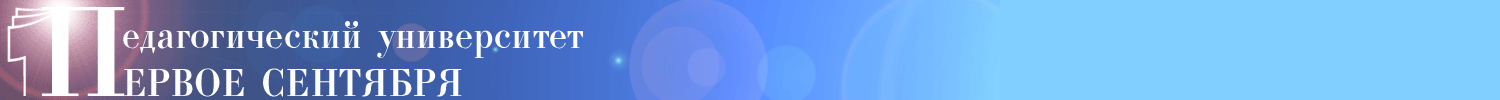 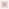 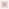 Русский язык

                        Дистанционные курсы
    Методика подготовки к ЕГЭ по русскому языку: планирование занятий, организация урока, система упражнений
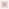 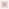 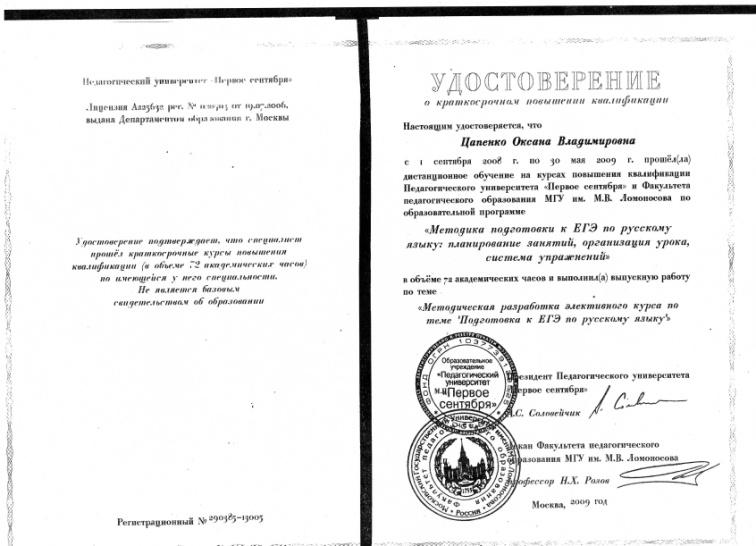 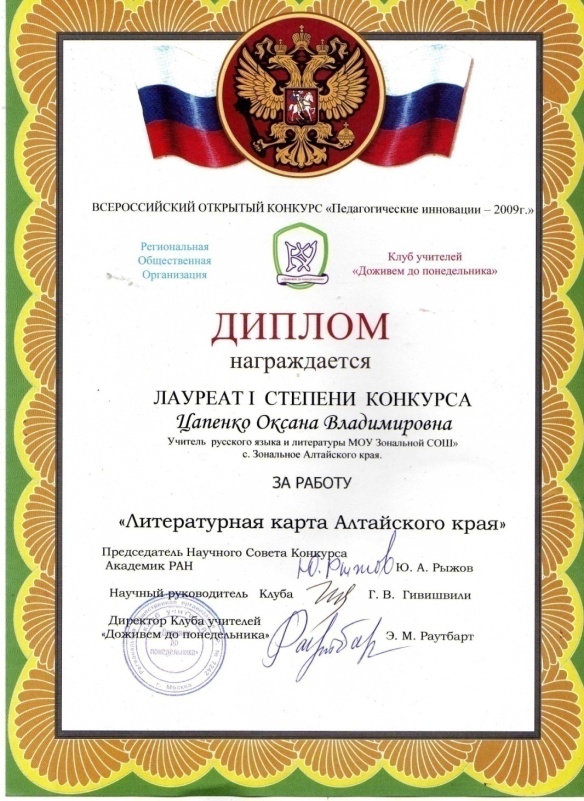 2009 год ,
Конкурс "Педагогические инновации"
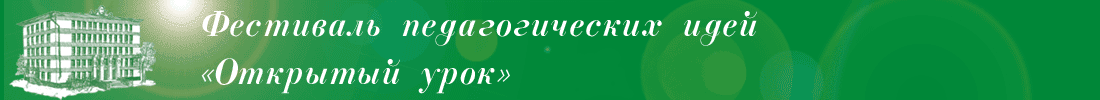 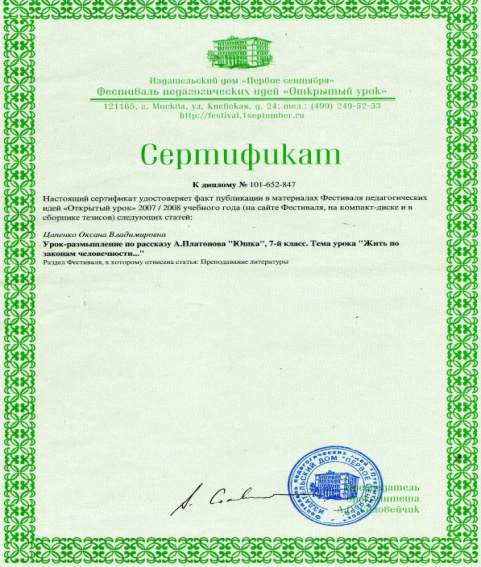 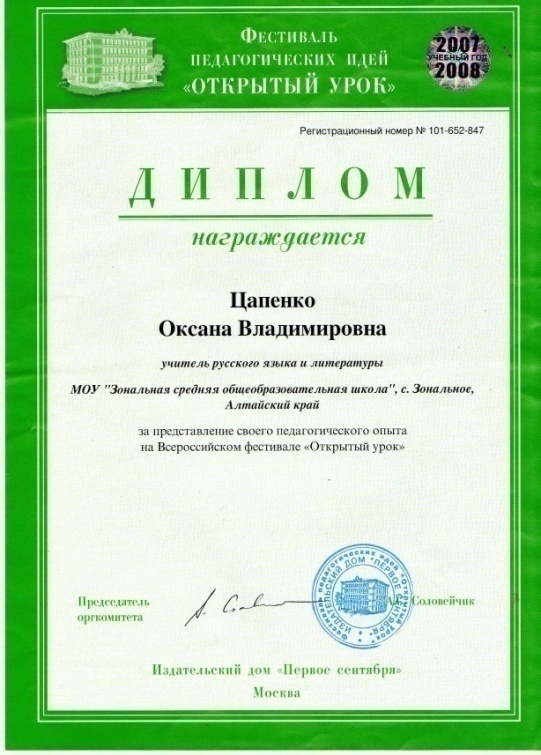 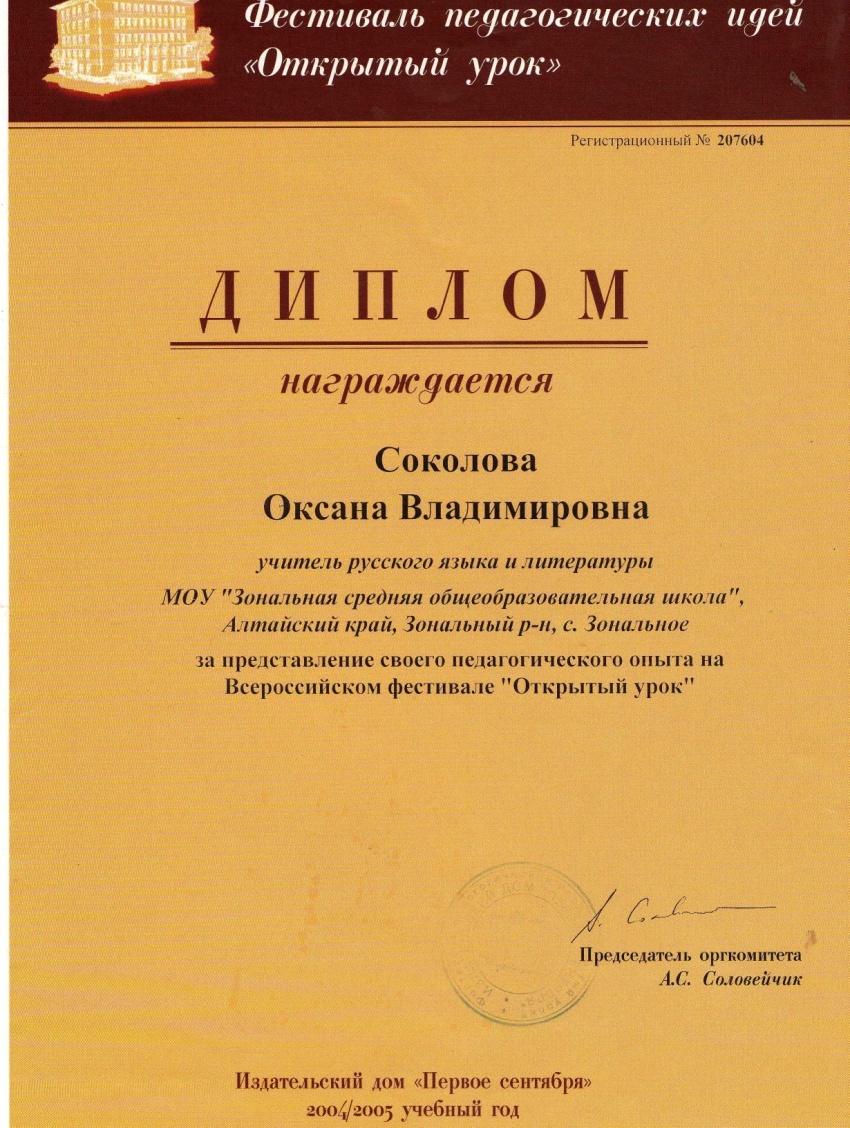 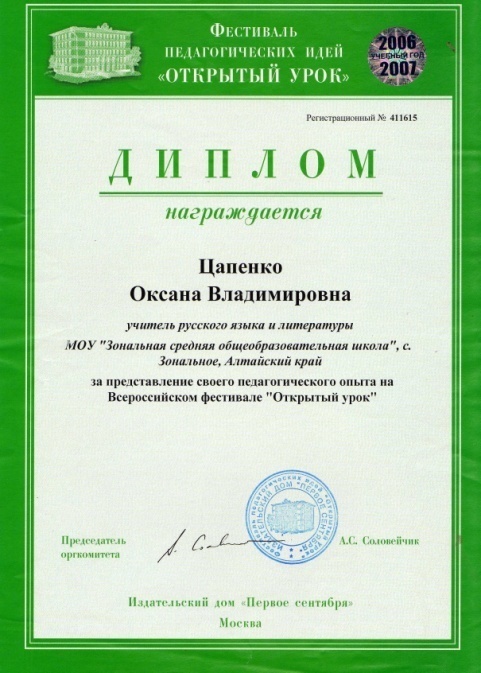 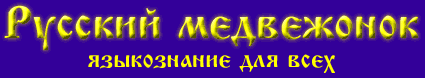 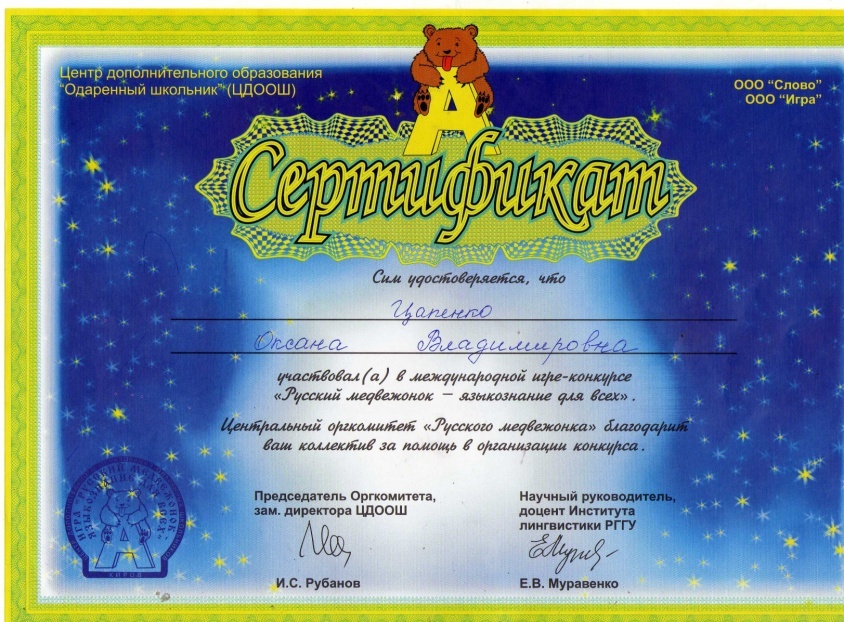 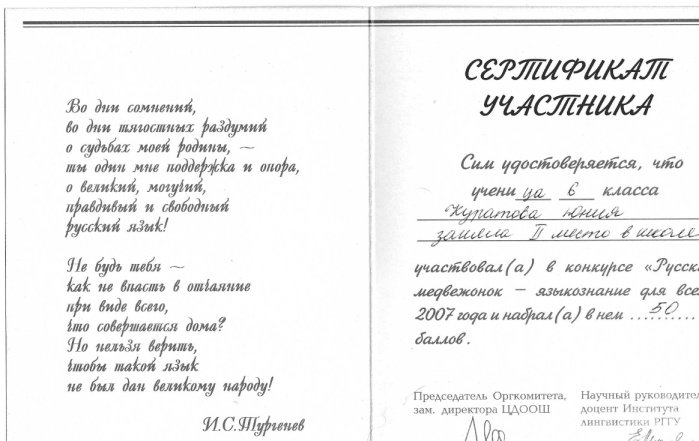 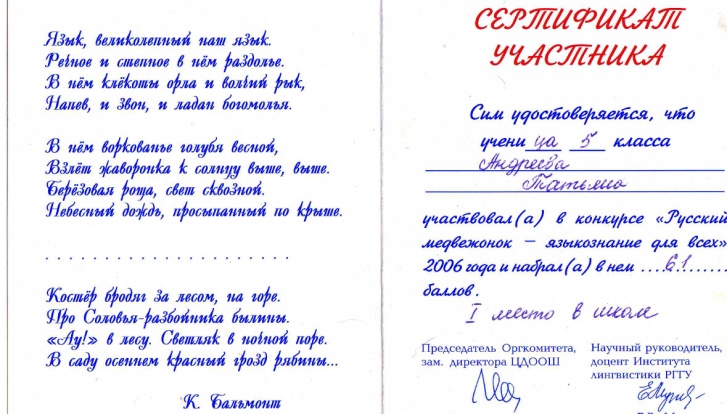 Предоставление личного опыта на научно-практической конференции Зонального района по теме: «Использование ИКТ на уроках русского языка и литературы»
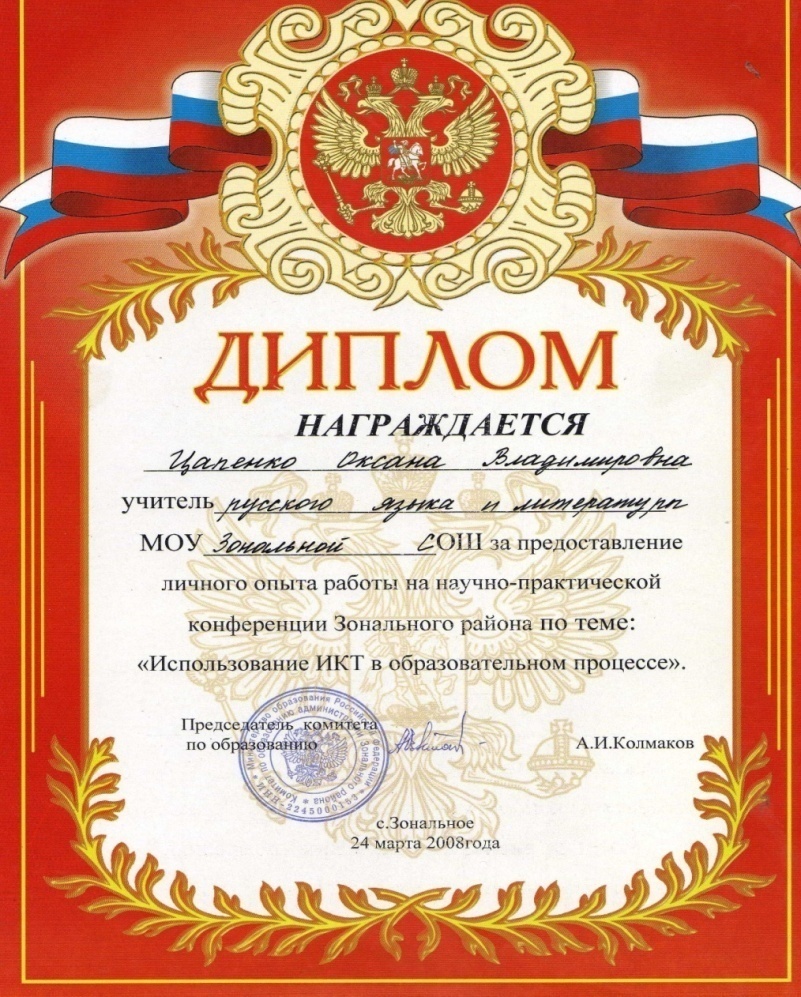 Диплом – за лучшую методическую разработку уроков в номинации «Литературная карта моего региона» –  газета «Литература» ИД «Первое сентября»
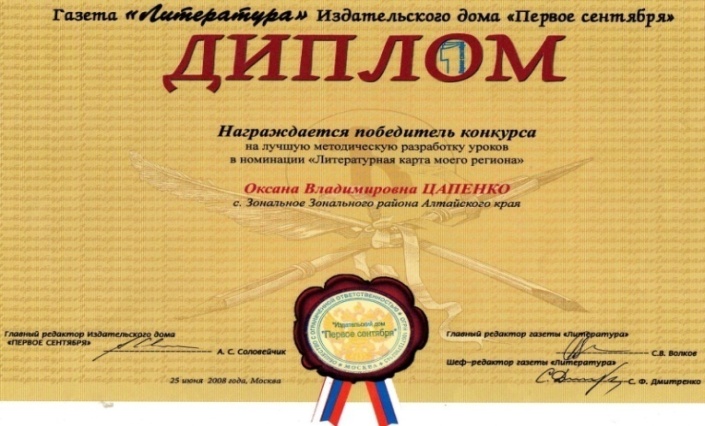 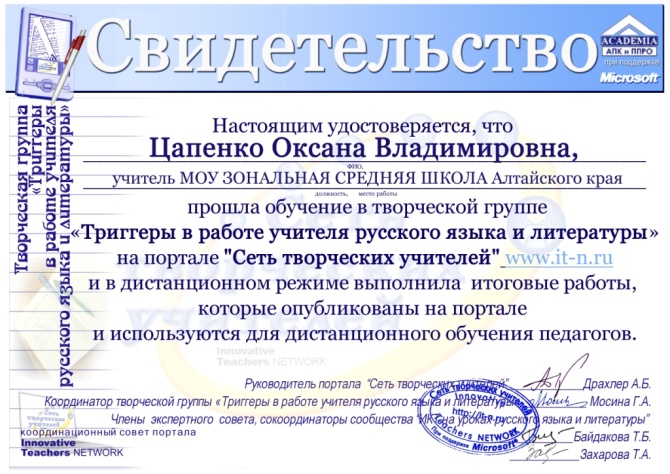 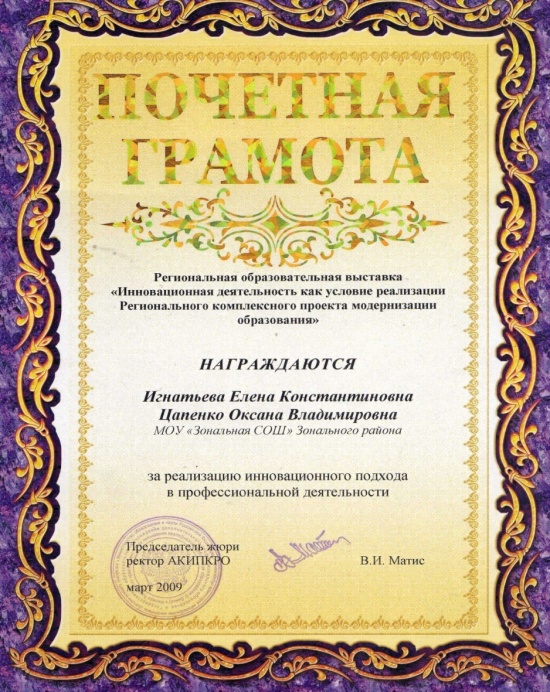 Достижения учеников
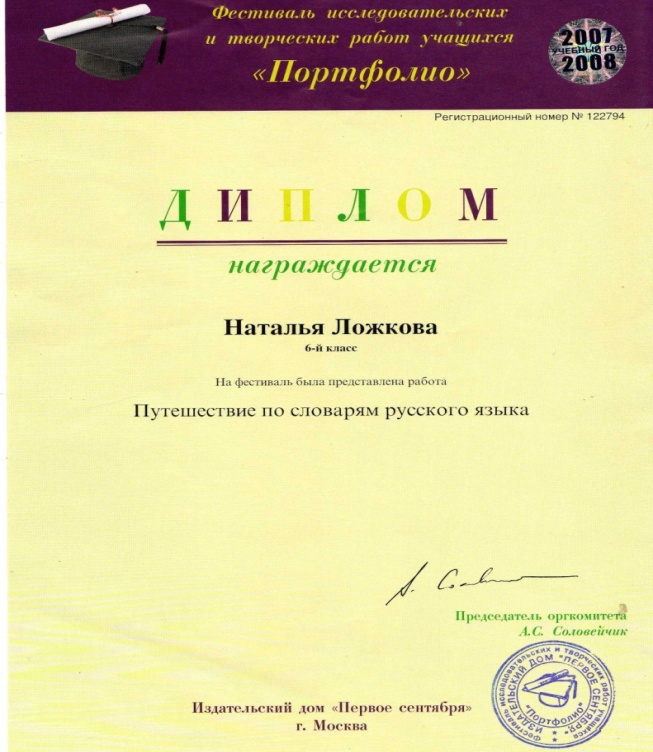 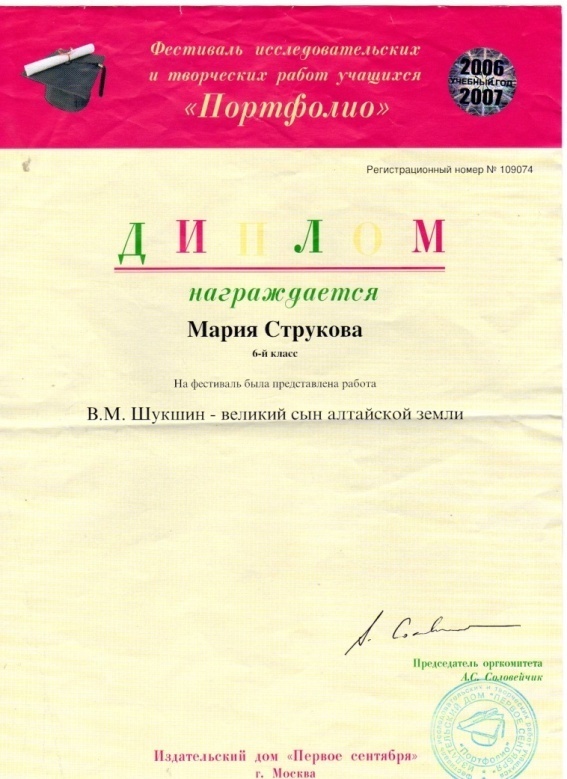 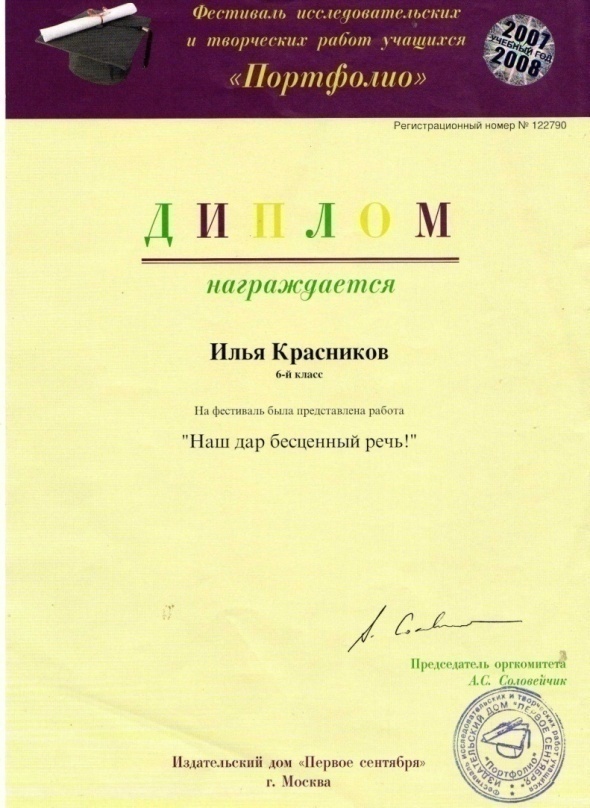 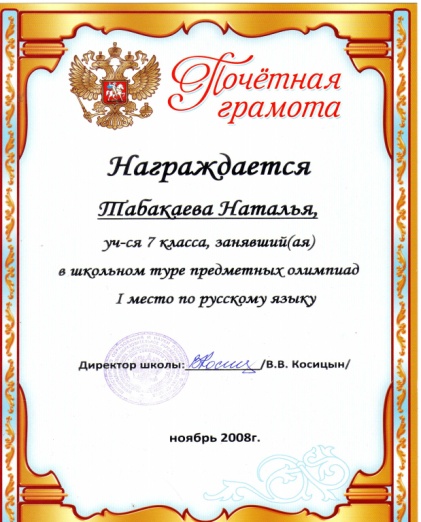 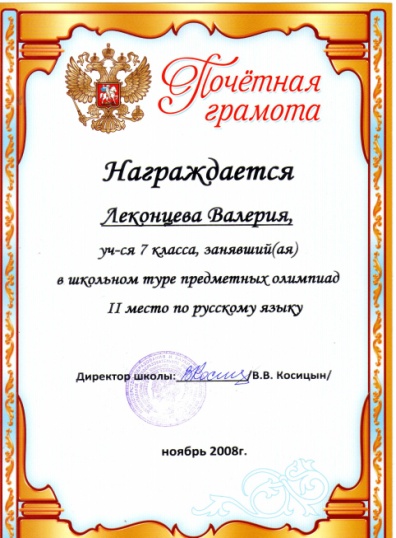 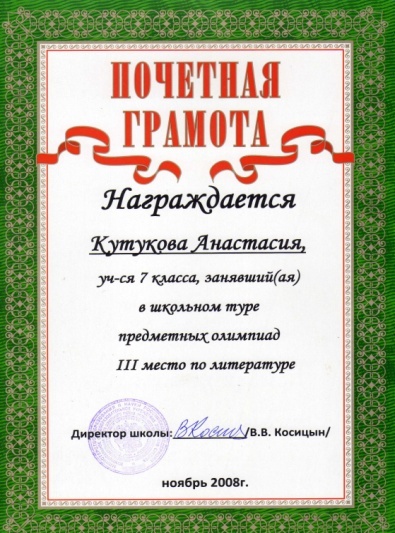 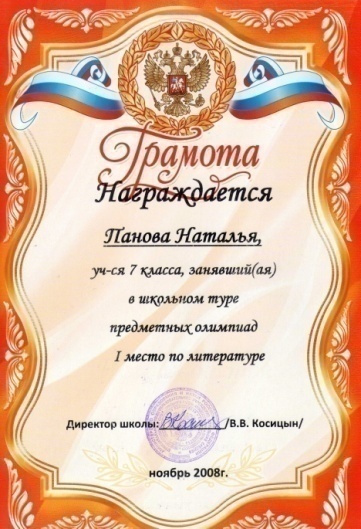 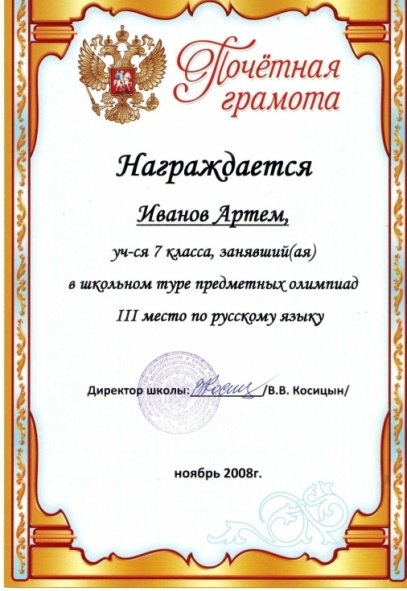 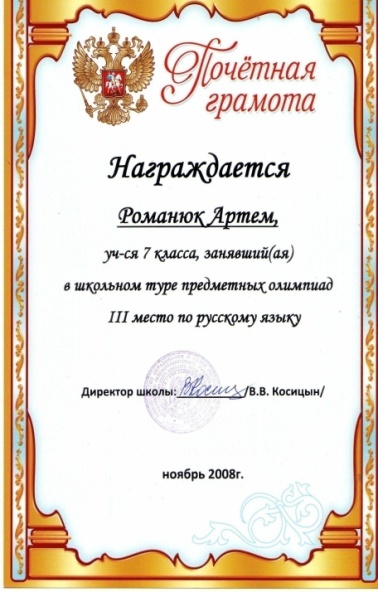 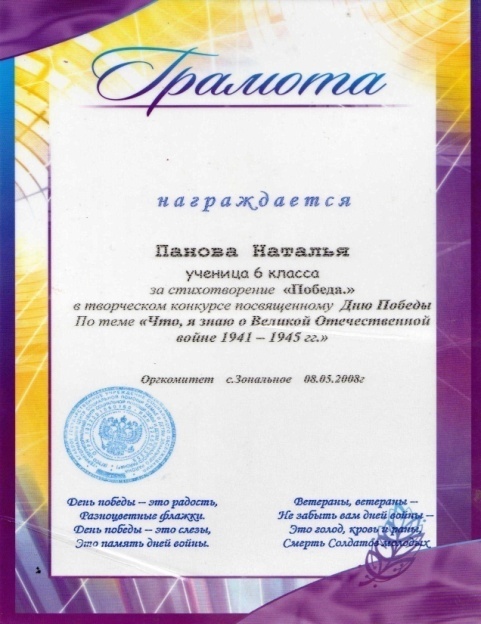 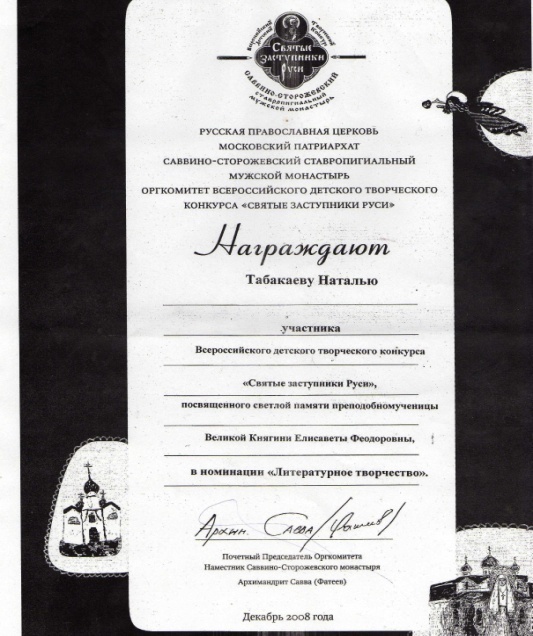 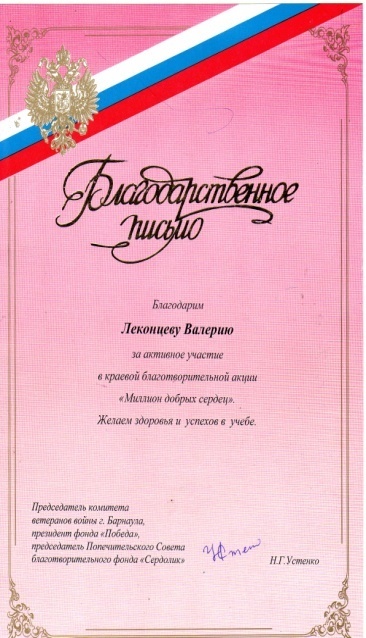 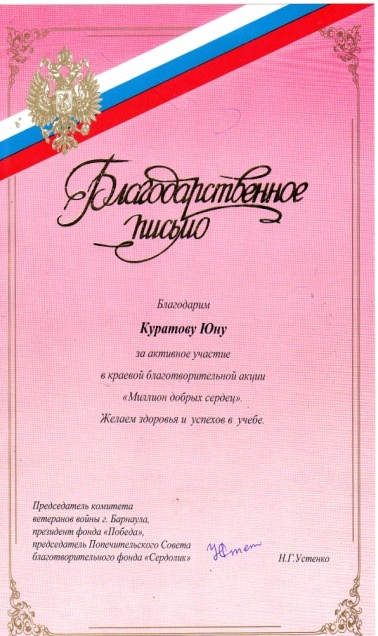 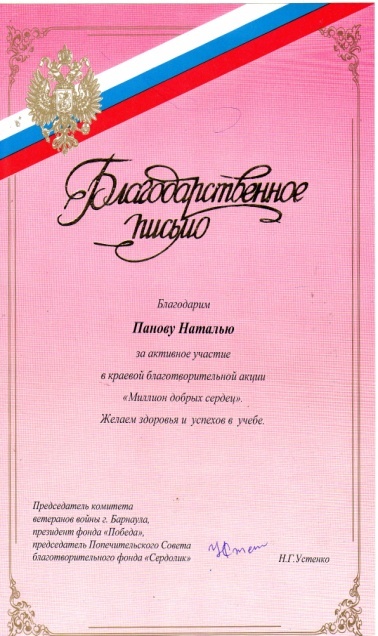 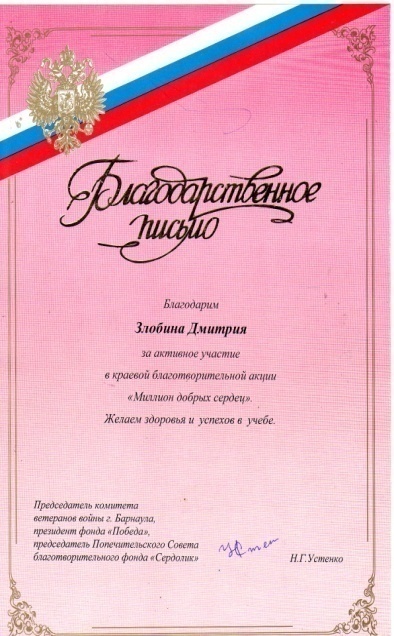 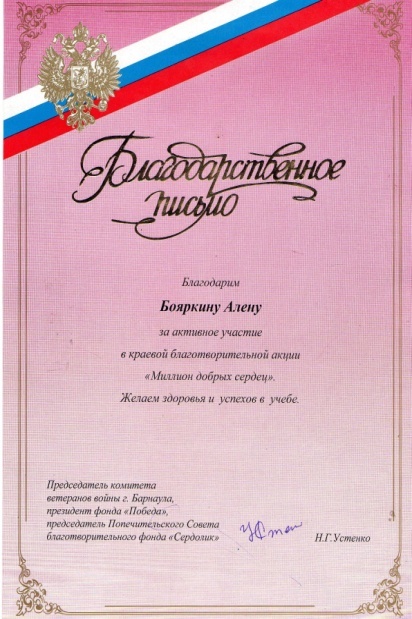 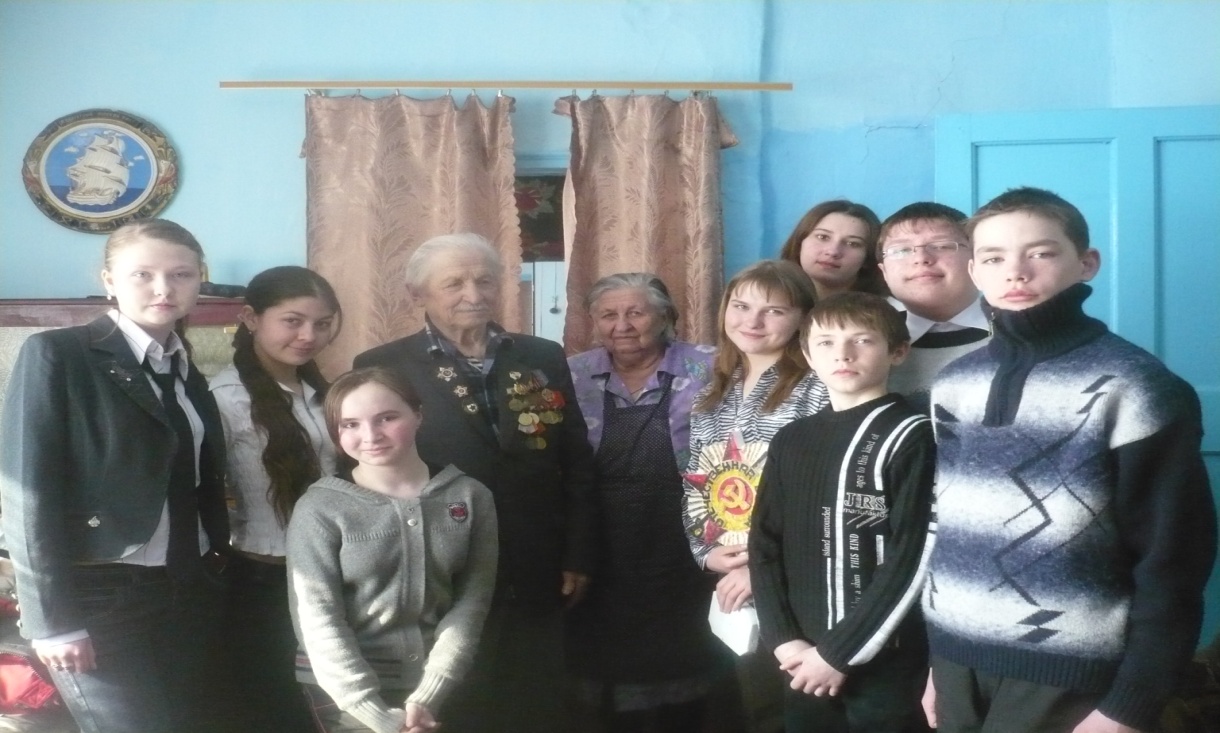 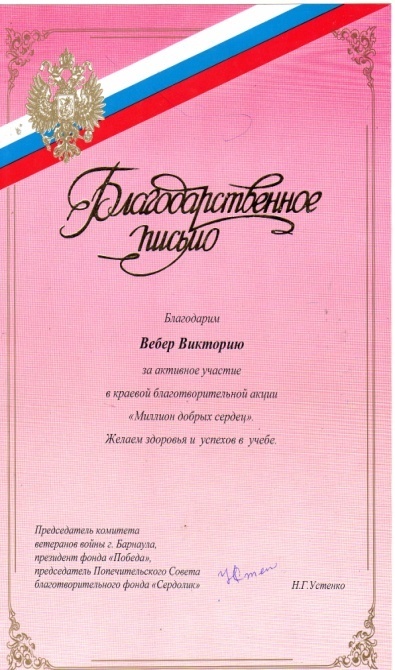 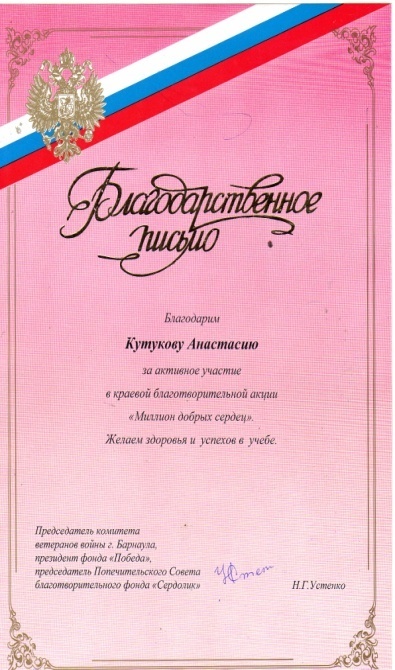 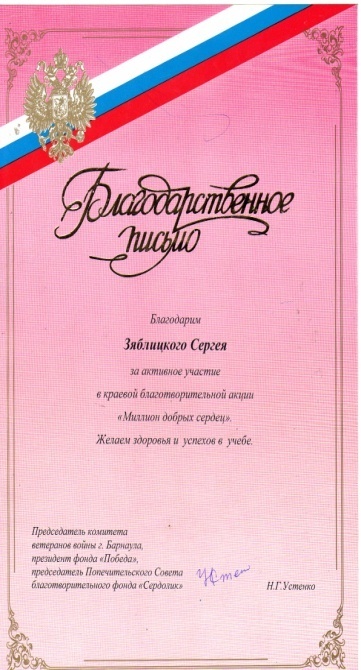 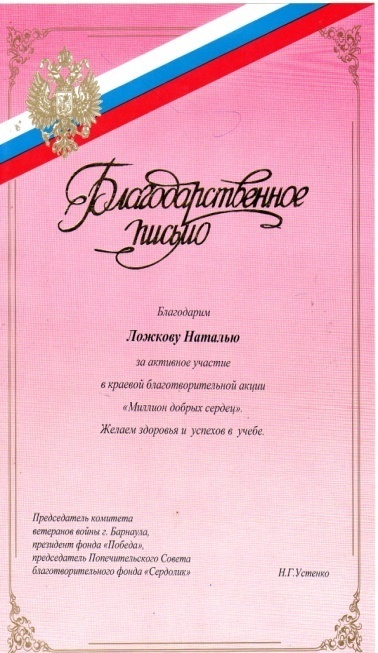 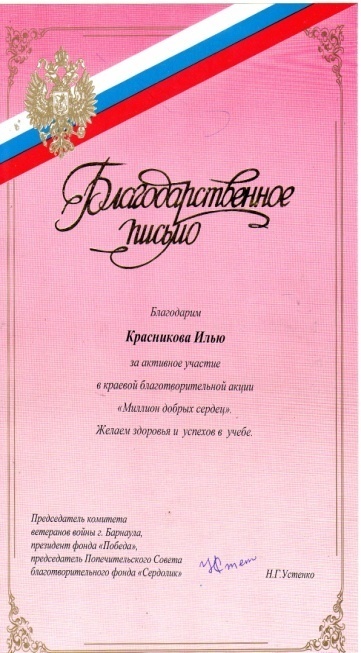 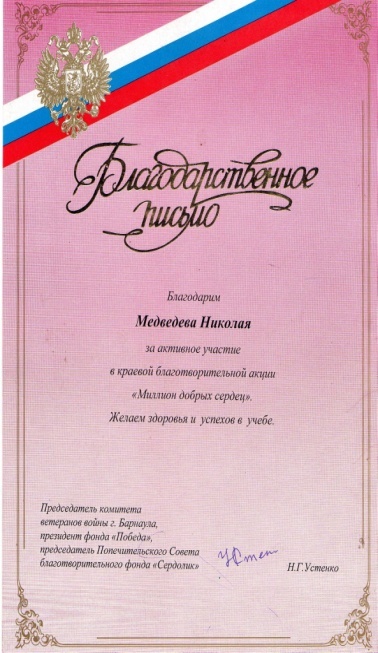 работа  в творческих группах «Триггеры в работе учителя русского языка и литературы,  «Ассоциативный орфографический словарь для 5 класса»,
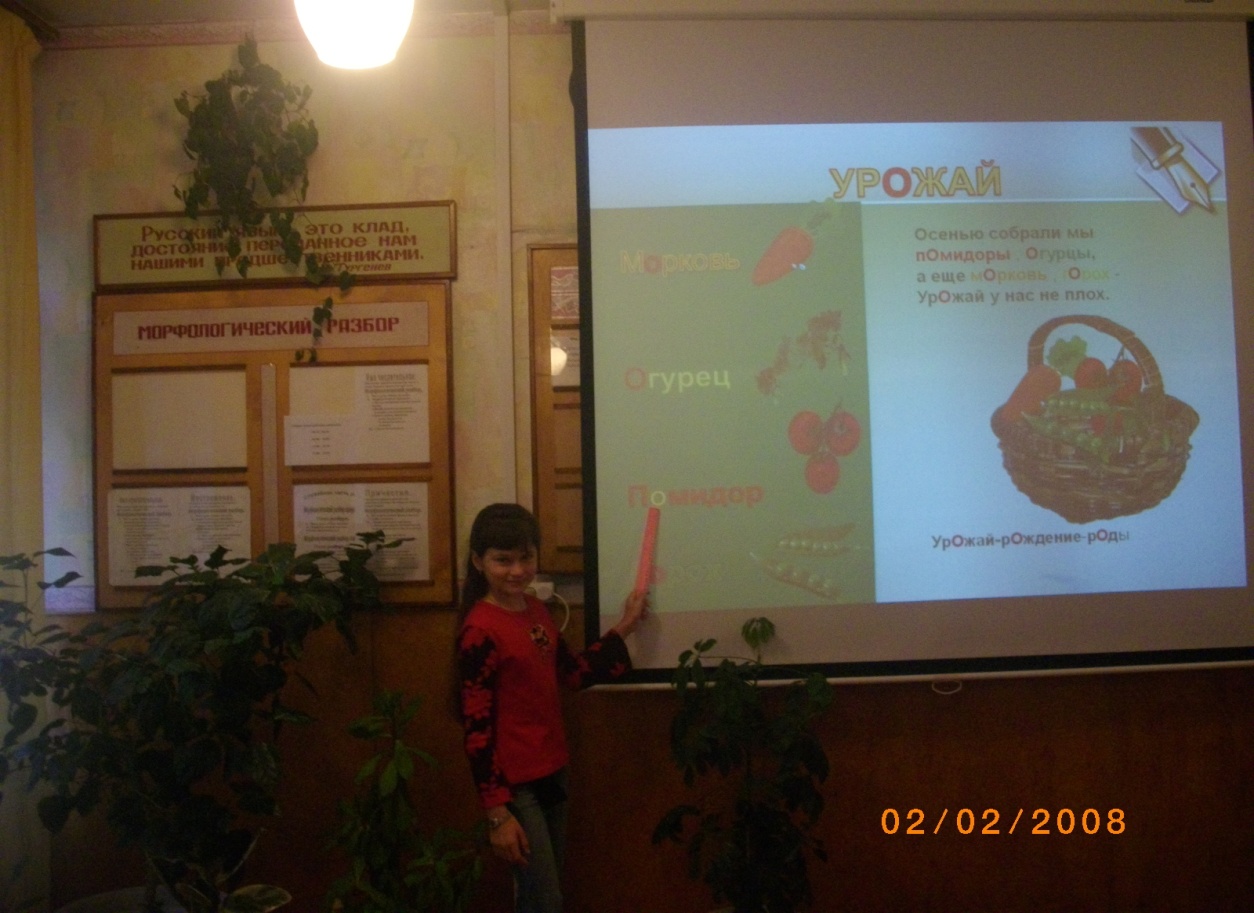 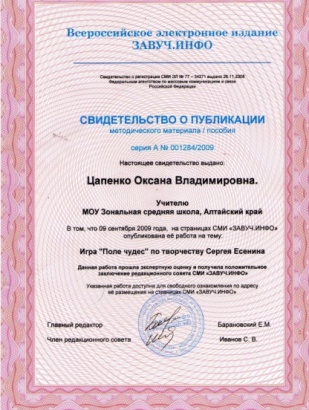 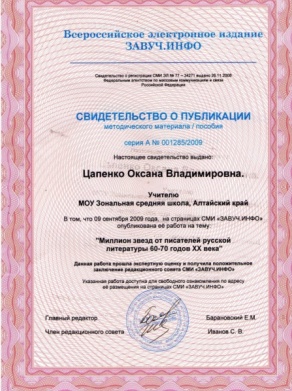 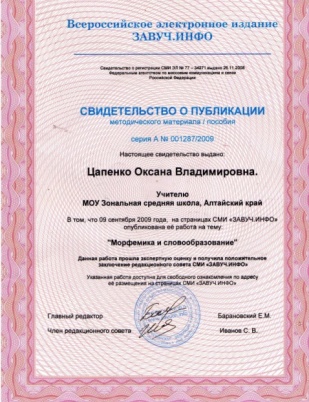 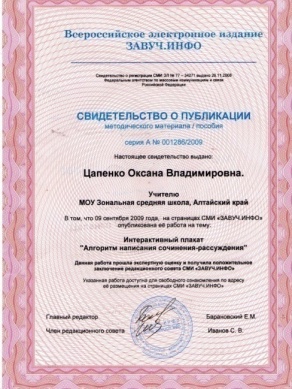 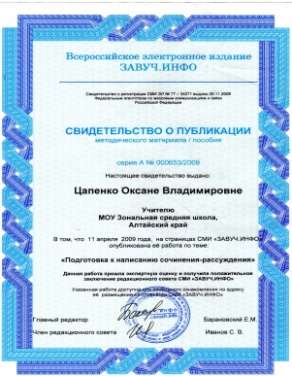 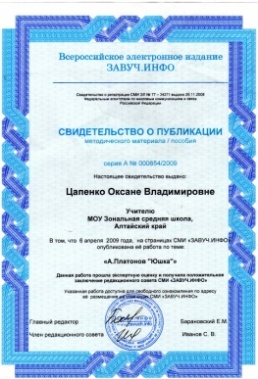 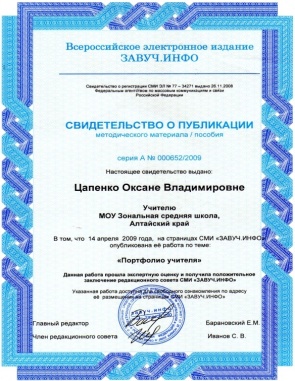 Заповеди классного руководителя:
Быть для детей заботливым, чутким воспитателем, другом и защитником их интересов.
  
Утверждать нравственную дисциплину в классе. 

Создавать в классе демократическую атмосферу. 
 
 
Воспитывать в детях ответственное, уважительное отношение к учебному труду. 
 
Держать тесную связь с семьями учащихся, опираться на помощь родителей в воспитании детей.
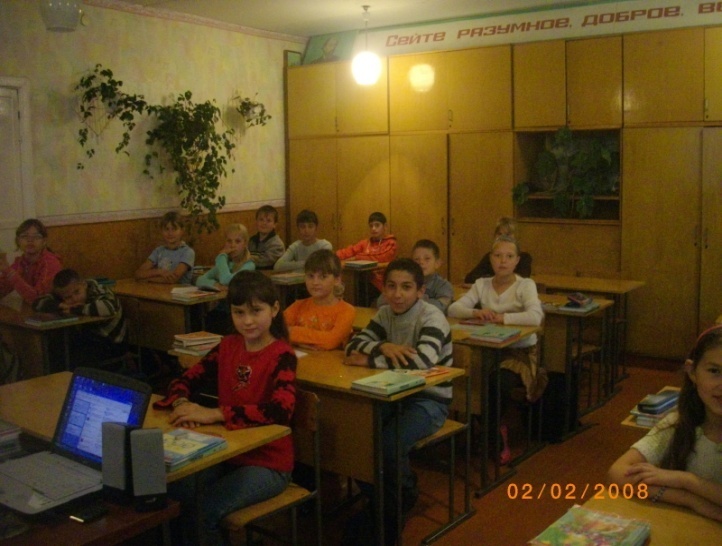 Внеклассные мероприятия
Классный час «День пожилого человека»У нас в гостях бабушки…
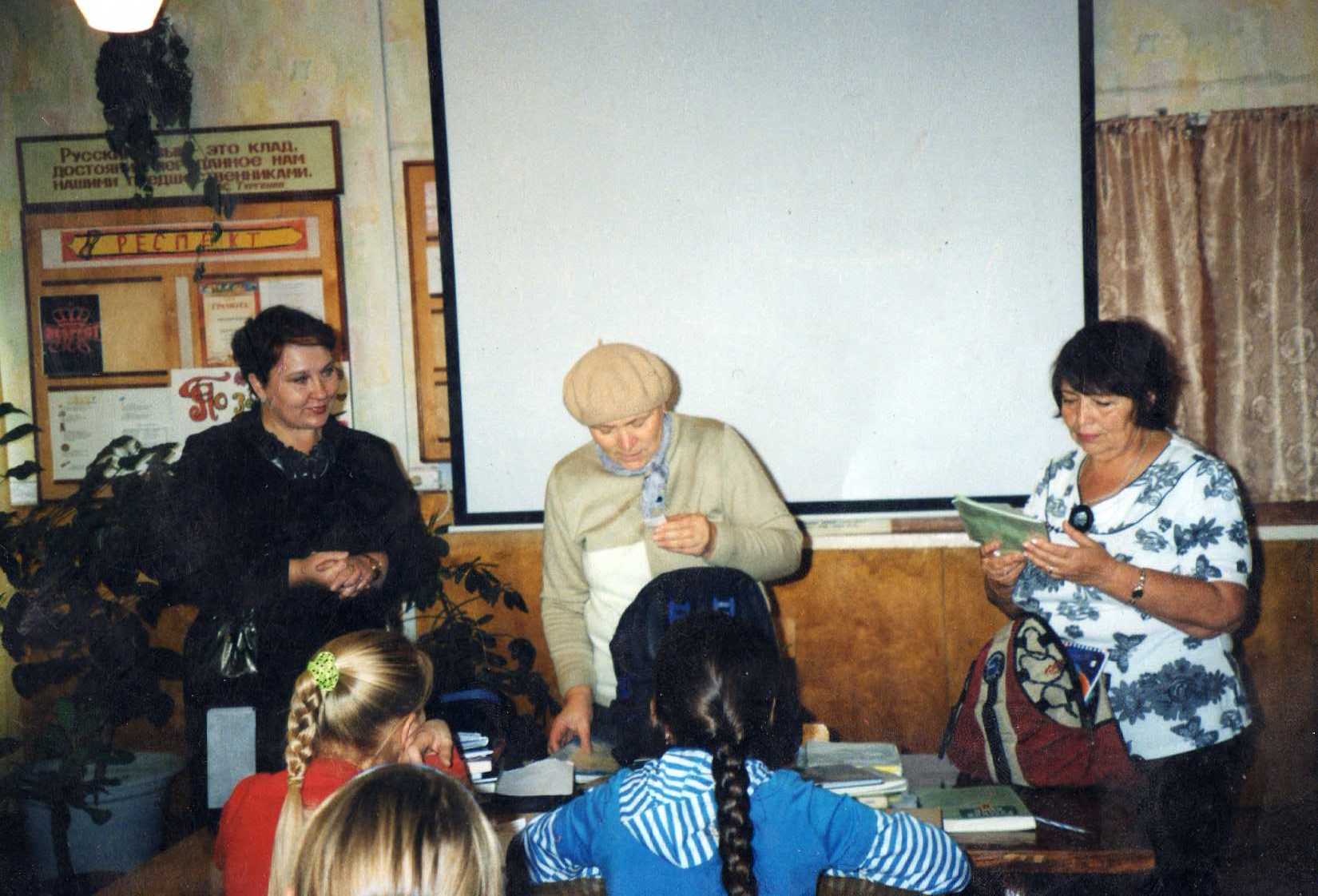 Урок мужества
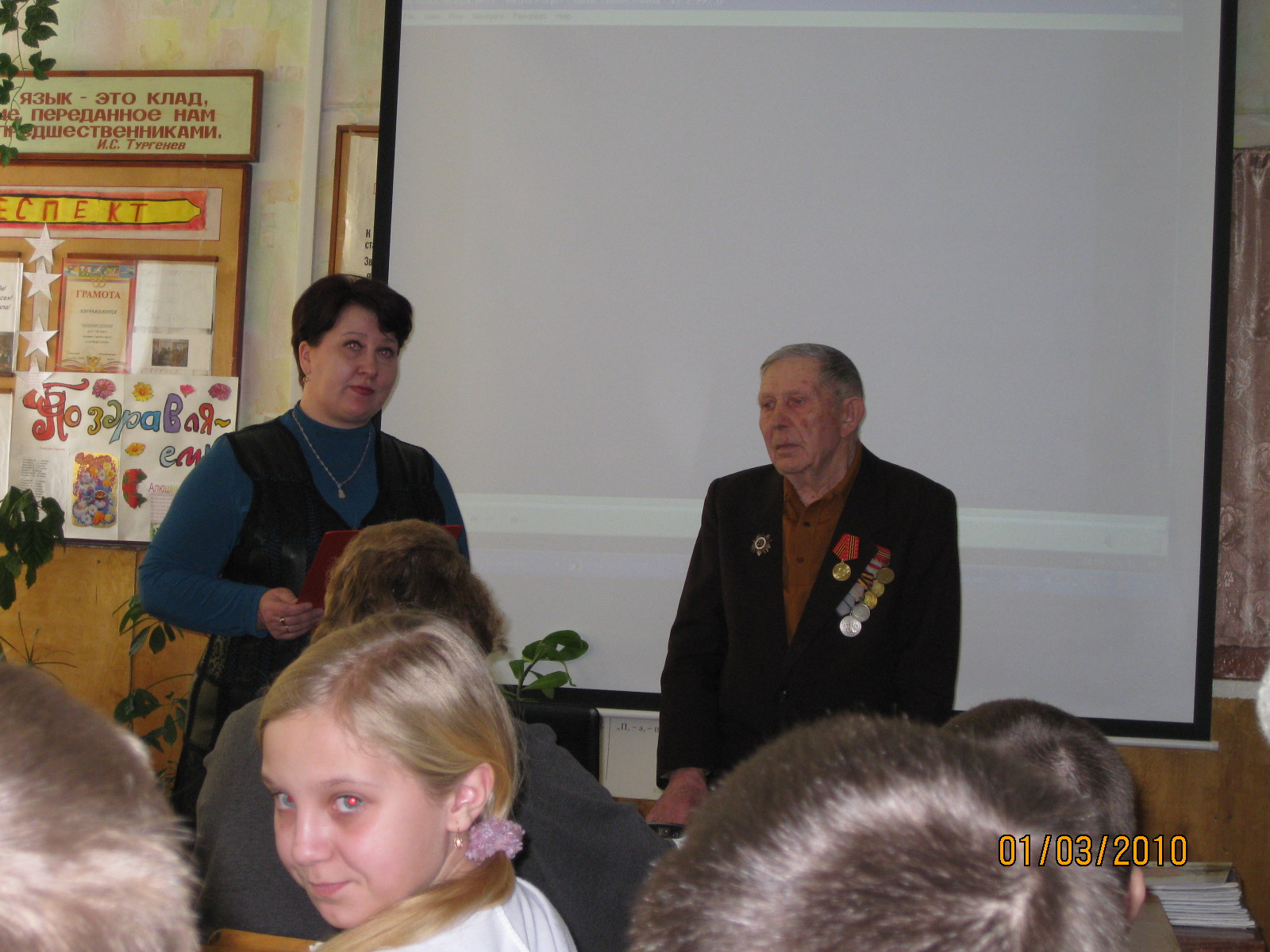 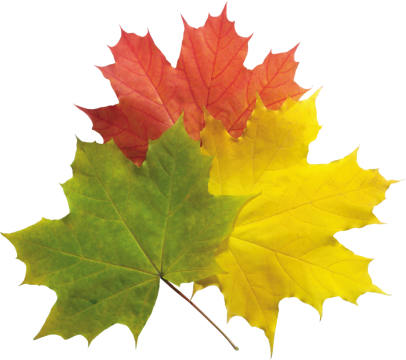 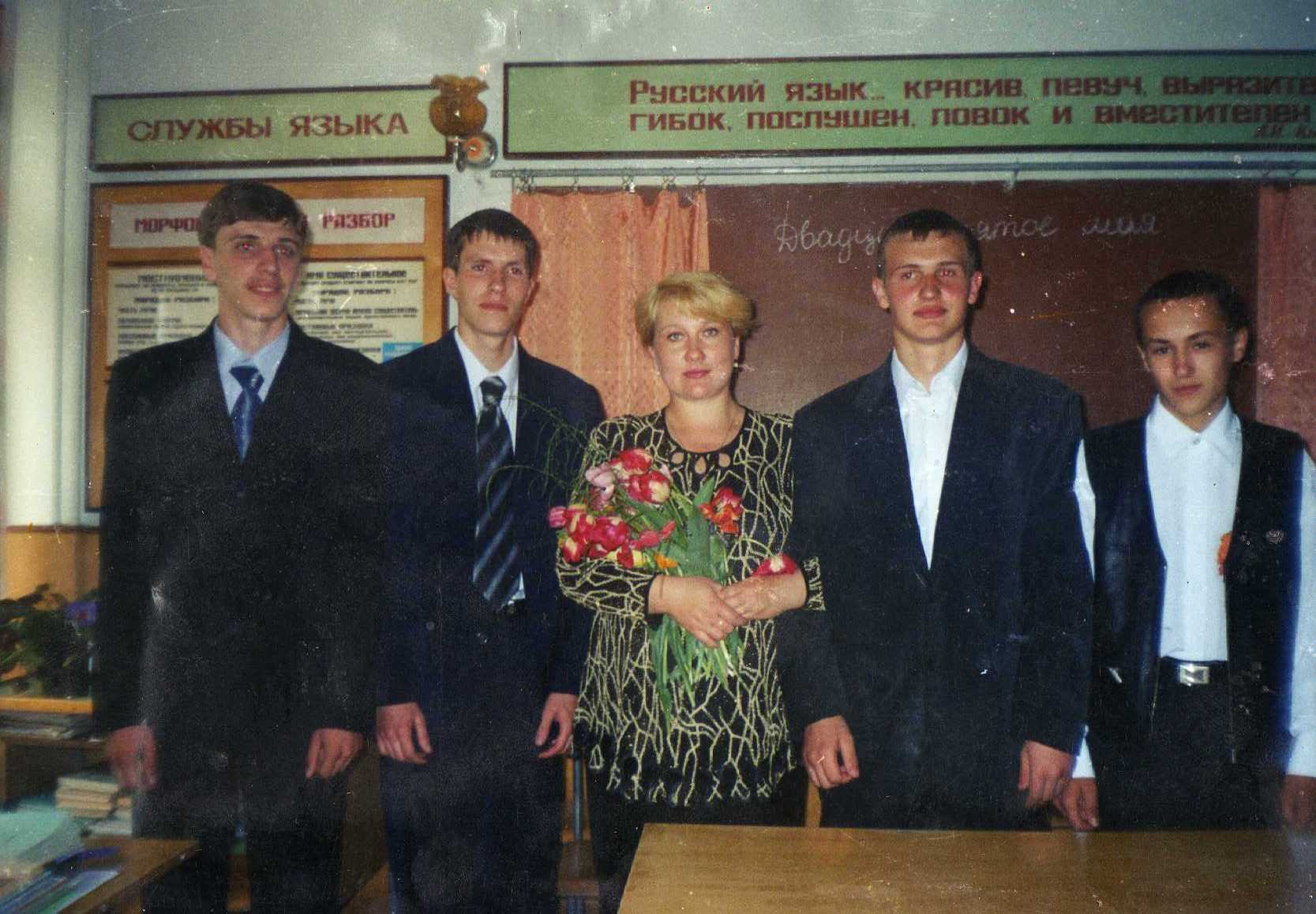 «Каждый ребенок для меня  -  ПРЕЖДЕ ВСЕГО- личность…»
Я люблю  свою работу,  люблю детей, считаю ,что именно   это чувство является источником   неиссякаемых сил ,которые  окрыляют и вдохновляют меня  все эти годы…
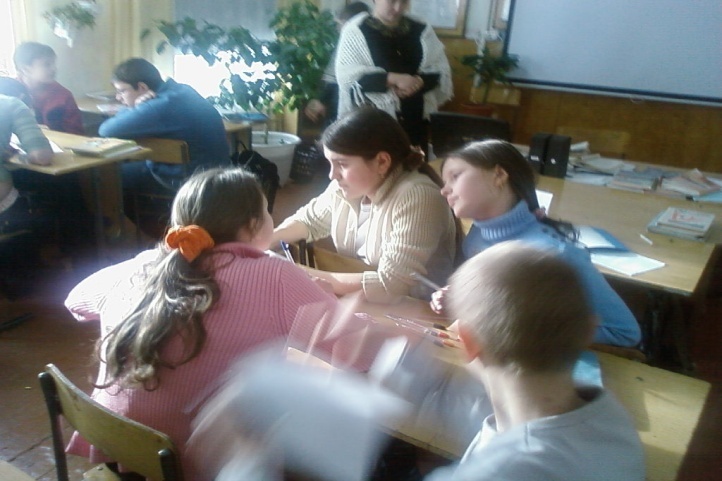 Приглашаю к сотрудничеству
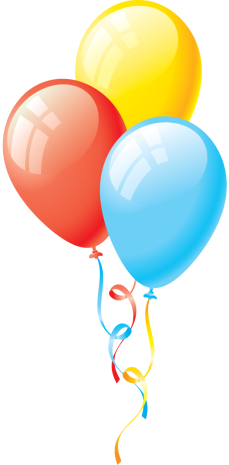 Контактный телефон:
8- 385-30-22-4-50;
Электронный адрес:
Oksana-ca@mail.ru
Муниципальное общеобразовательное учреждение 
ЗОНАЛЬНАЯ СРЕДНЯЯ ОБЩЕОБРАЗОВАТЕЛЬНАЯ ШКОЛА Зонального района Алтайского края